Integrált Határigazgatási Alap 
Határigazgatási és Vízumpolitikai Eszköz
 A 2021-2027 időszak Nemzeti Programja 
és fejlesztési irányai
Vedó Attila r. őrgy.
Támogatás-koordinációs Főosztály 
Határrendészeti szakmai referens
2021. 05. 13.
Belügyi Alapok
A jelenlegi hétéves ciklus (2014-2020) eredményei 
a BBA Határok és Vízum területén
A jelenlegi hétéves ciklus (2014-2020) eredményei 
a BBA Határok és Vízum területén
lhhsd
A jelenlegi hétéves ciklus (2014-2020) eredményei 
a BBA Határok és Vízum területén
lhhsd
A következő hétéves ciklus 
(2021-2027) 
prioritásai és fejlesztési irányai
HAVE – Jövőkép
A tagállamokra jutó HAVE forráskeret még nem ismert!
30 % a külső szárazföldi határok számára;
35 % a külső tengeri határok számára;
20 % a repülőterek számára;
15 % a konzuli hivatalok számára.
8 000 000 EUR/tagállam * 
                +
Határszakaszok jellege/típusa szerint

Hossza és munkaterhelése szerint

Kockázati besorolása szerint
70 % a külső szárazföldi határaik és külső tengeri határaik súlyozott hossza. 
30 % a külső szárazföldi és külső tengeri határaiknál tapasztalható munkateher.
Repülőterek munkaterhe.
Konzuli hivatalok száma és munkaterhe.
70 % határátlépések száma - 30 % a külső határokon visszairányított harmadik országbeli állampolgárok száma
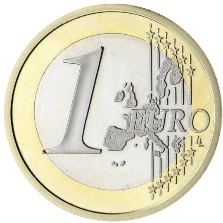 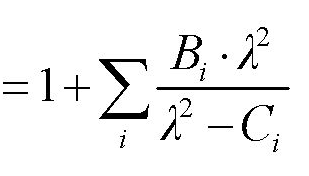 alacsony hatásszint esetén 1x;
közepes hatásszint esetén 3x;
magas és kritikus hatásszint esetén 5x;
* Ciprus, Málta és Görögország 28 000 000 EUR
A Nemzeti Program felépítése
SO2 - A közös vízumpolitika támogatása
A vízumkérelmezők számára nyújtott hatékony és ügyfélbarát szolgáltatások
A vízumpolitika egységes értelmezésének továbbfejlesztése 
A tagállamok közötti együttműködés fejlesztése
VIS és kapcsolódó szakrendszerek
SO1 - Az európai integrált határigazgatás támogatása
A határellenőrzés javítása
1.1 A külső határokon történő ellenőrzések megerősítése 
1.2. Mélységi ellenőrzés
1.3. A kockázatelemzési képesség és a határok előtti területekről alkotott hírszerzési kép fejlesztése  
Az EBCGA-vel , más tagállamokkal és harmadik országokkal történő együttműködés fejlesztése, valamint az integrált határigazgatás működtetésében érintett nemzeti hatóságok közötti együttműködés megerősítése   
A kutatás-fejlesztés és minőségbiztosítás támogatása 
A határigazgatás területén működtetett nagyméretű informatikai rendszerek (EES, ETIAS, SIS II., AFIS, ABIS) 
Működési támogatás
HAVE – a hatékony európai integrált határigazgatás támogatása
fejlesztési prioritások
14,7 Mrd.
0,45 Mrd.
* A BBA jelenlegi forrásaiból a terület nem támogatható, de az új időszakban keressük ennek lehetőségét. Az intézkedést a Nemzeti Program tervezetébe beépítettük, jelenleg a Bizottság visszajelzésére várunk.
HAVE – a hatékony európai integrált határigazgatás támogatása
fejlesztési prioritások
14 Mrd.
14,7 Mrd.
HAVE – a hatékony európai integrált határigazgatás támogatása
fejlesztési prioritások
0,75 Mrd.
0,15 Mrd.
HAVE – a hatékony európai integrált határigazgatás támogatása
fejlesztési prioritások
4,3 Mrd.
0,8 Mrd.
HAVE – a közös vízumpolitika támogatása
fejlesztési prioritások
2 Mrd.
0,31 Mrd.
5,3 Mrd.
0,4 Mrd.
2021-2027: működési támogatások
HAVE maximum 33%, amely például 

személyi költségekre (beleértve a képzés költségeit is), 
karbantartási vagy javítási költségekre (beleértve az épületeket és a bekötőutakat is),
szolgáltatási költségekre (beleértve a rendelet hatálya alá tartozó hotspot területeket is), 
ingatlanokkal kapcsolatos költségekre (a bérleti díjat és az értékcsökkenést is) és üzemeltetési költségekre fordíthatók.
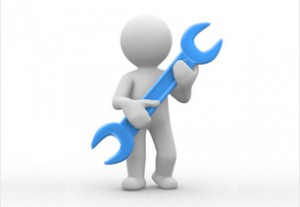 ;
Az elért eredmények bemutatása
(változások és újdonságok egyes indikátorokban – VIII. mell.)
Kimeneti mutatók

Eszközök: A határátkelőhelyek számára megvásárolt berendezések darabszáma; ebből a megvásárolt automatizált határellenőrzési kapuk … száma 
Felderítő képességek: Megvásárolt légi járművek száma; ebből a megvásárolt pilóta nélküli légi járművek száma
Együttműködés: Harmadik országokkal közös együttműködési projektek száma
E-vízumkérelem: A vízumkérelmek feldolgozásának digitalizálását támogató projektek száma
Képzés: Azon résztvevők száma, akik a képzési tevékenység után három hónappal arról számolnak be, hogy használják az említett képzésen elsajátított készségeket és kompetenciákat
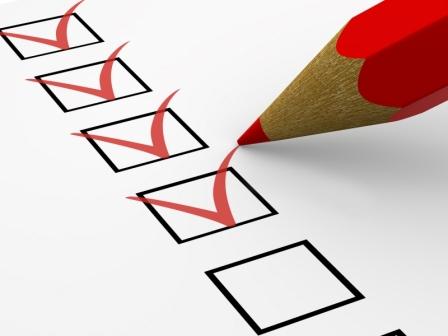 ;
Az elért eredmények bemutatása II.
(változások és újdonságok egyes indikátorokban – VIII. mell.)
Eredménymutatók

 EBCGA: Az Ügynökség műszakieszköz-állományába nyilvántartásba vett / rendelkezésre bocsátott berendezések száma
„Okos határátkelőhely”: Automatizált határellenőrzési kapukkal és elektronikus átléptető kapukkal felszerelt határátkelőhelyek száma
Ügyfélközpontúság: Ügyfélbarát szellemben felújított/ továbbfejlesztett konzulátusok száma 
E-vízumkérelem: Digitális eszközök alkalmazásával benyújtott vízumkérelmek száma
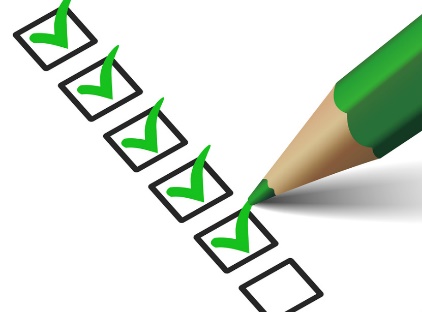 Lehetséges kedvezményezetti kör
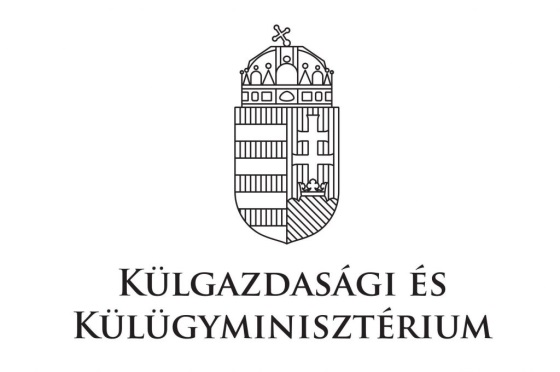 Általános rendőrségi feladatokat ellátó szerv
Külgazdasági és Külügyminisztérium
Országos Idegenrendészeti Főigazgatóság
Nemzeti Közszolgálati Egyetem
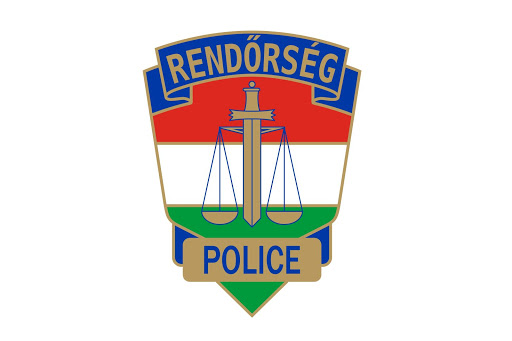 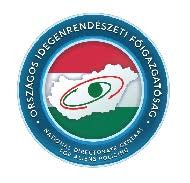 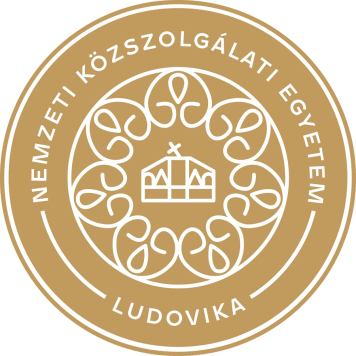 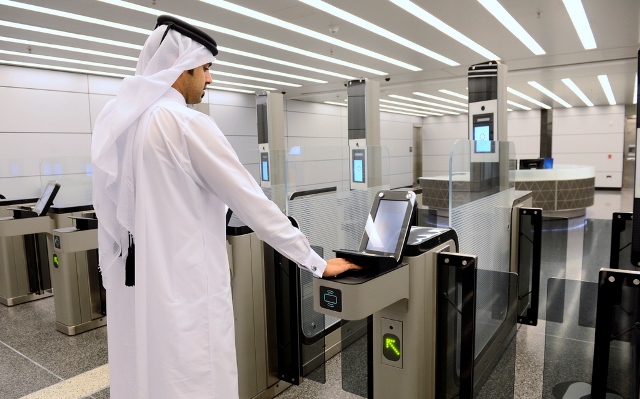 Vizionált cél 2030-ra
A határátkelőhelyek utasforgalmának fele automatizált vagy részben automatizált folyamatokkal kerül átléptetésre.
A határátkelőhelyek közötti határszakaszokon részben autonóm működésű, csúcstechnológiával támogatott, egymással összekapcsolt határőrizeti rendszerek segítik az illegális bevándorlással szembeni fellépést.
A schengeni területen belül megfelelő képességű mélységi ellenőrzési kapacitások szűrik ki a jogszerűtlenül tartózkodó személyeket.
A vízumkiadás folyamata teljesen átkerül a digitális térbe, amely gyors és biztonságos módon támogatja a jogszerűen utazókat.
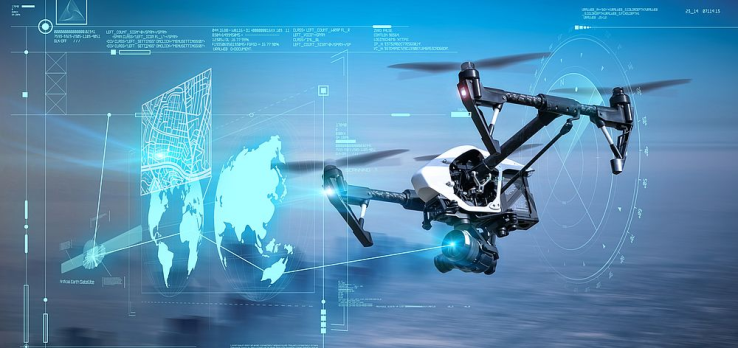 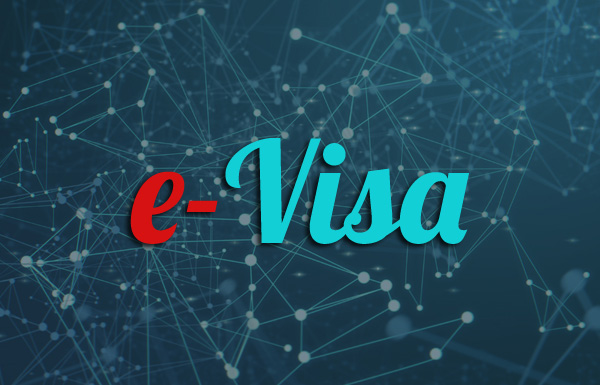 Köszönöm a megtisztelő figyelmet!
Vedó Attila r. őrgy.
Támogatás-koordinációs Főosztály 
Határrendészeti szakmai referens

BM: 12-680
attila.vedo@bm.gov.hu 
bmvi2127@bm.gov.hu